ESCENARIO DE RIESGO

IDENTIFICACIÓN DE PROBABLES LOCALIDADES AFECTADAS
PRONÓSTICO DE PRECIPITACIONES 06/11/2017 (10:00 HORAS)
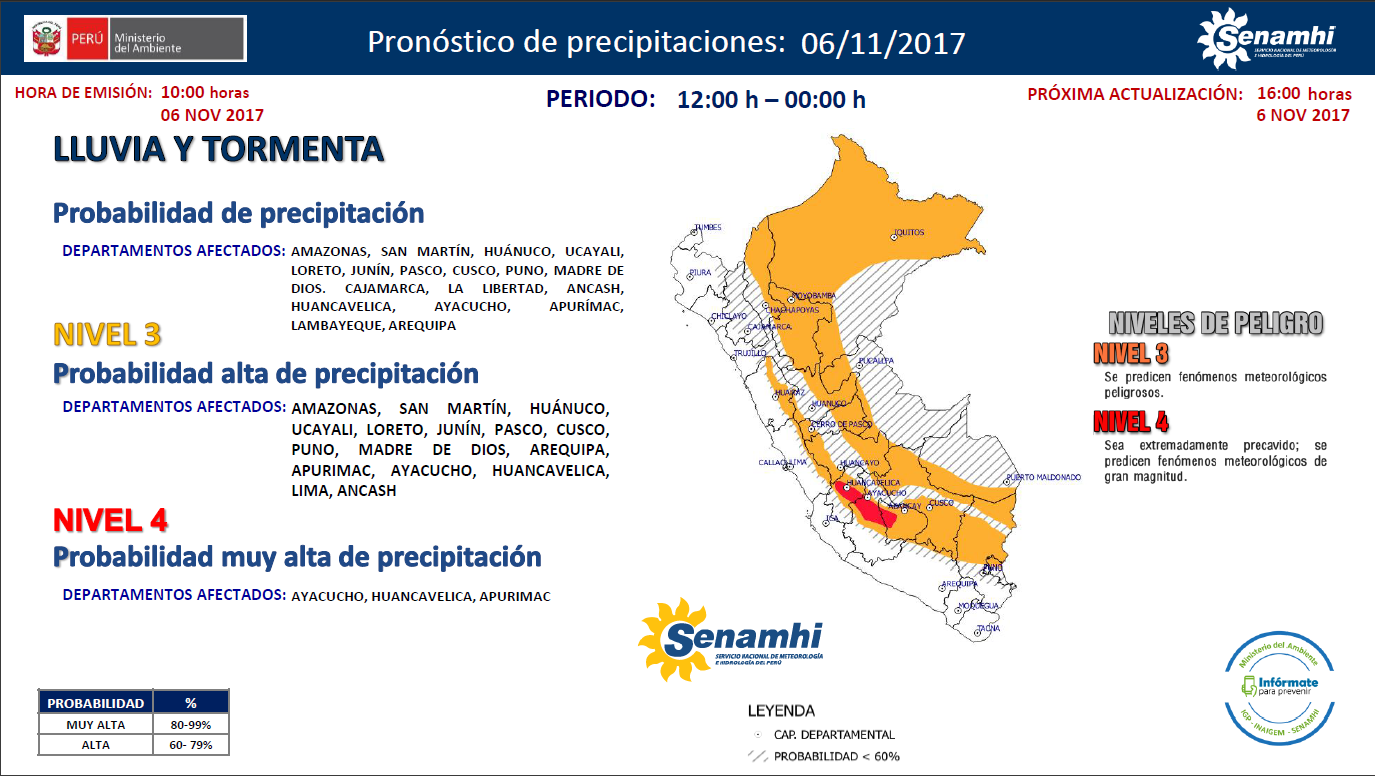 Mapa de exposición alta por movimientos en masa Según el Pronóstico de Lluvias
Mapa de exposición alta por inundación Según el Pronóstico de Lluvias
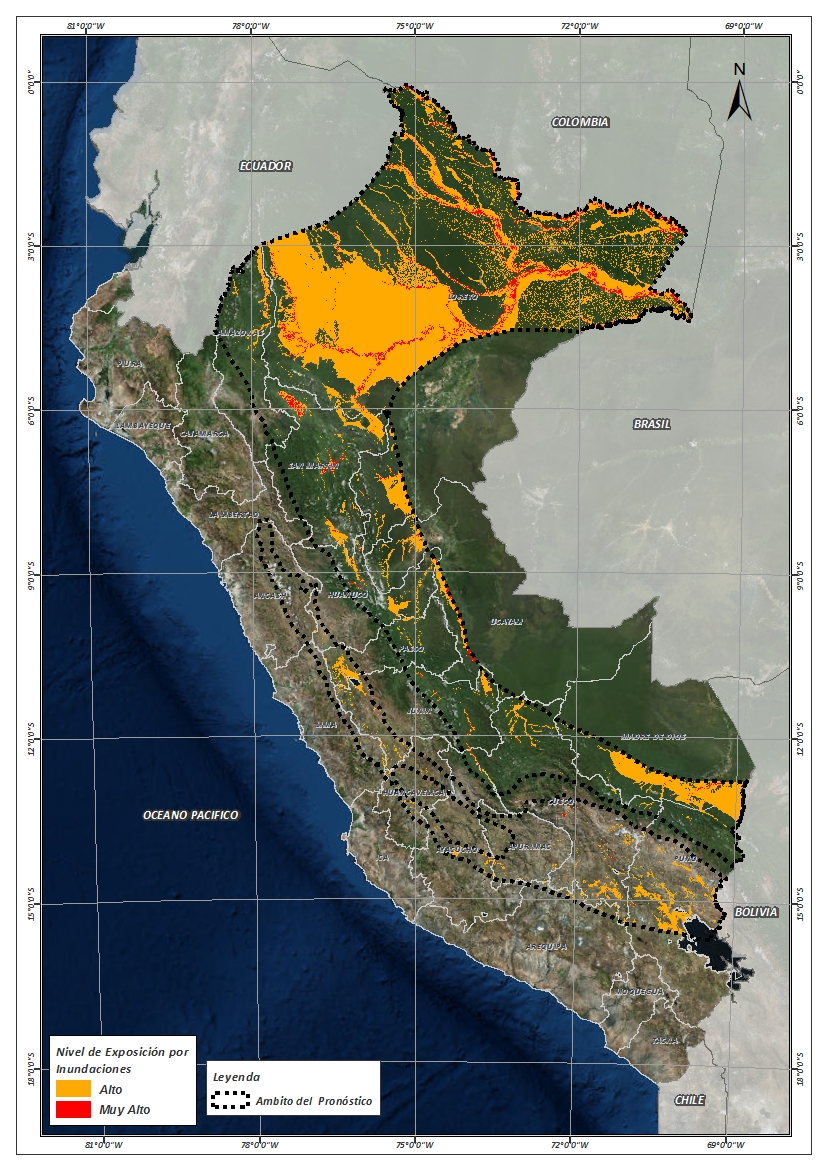 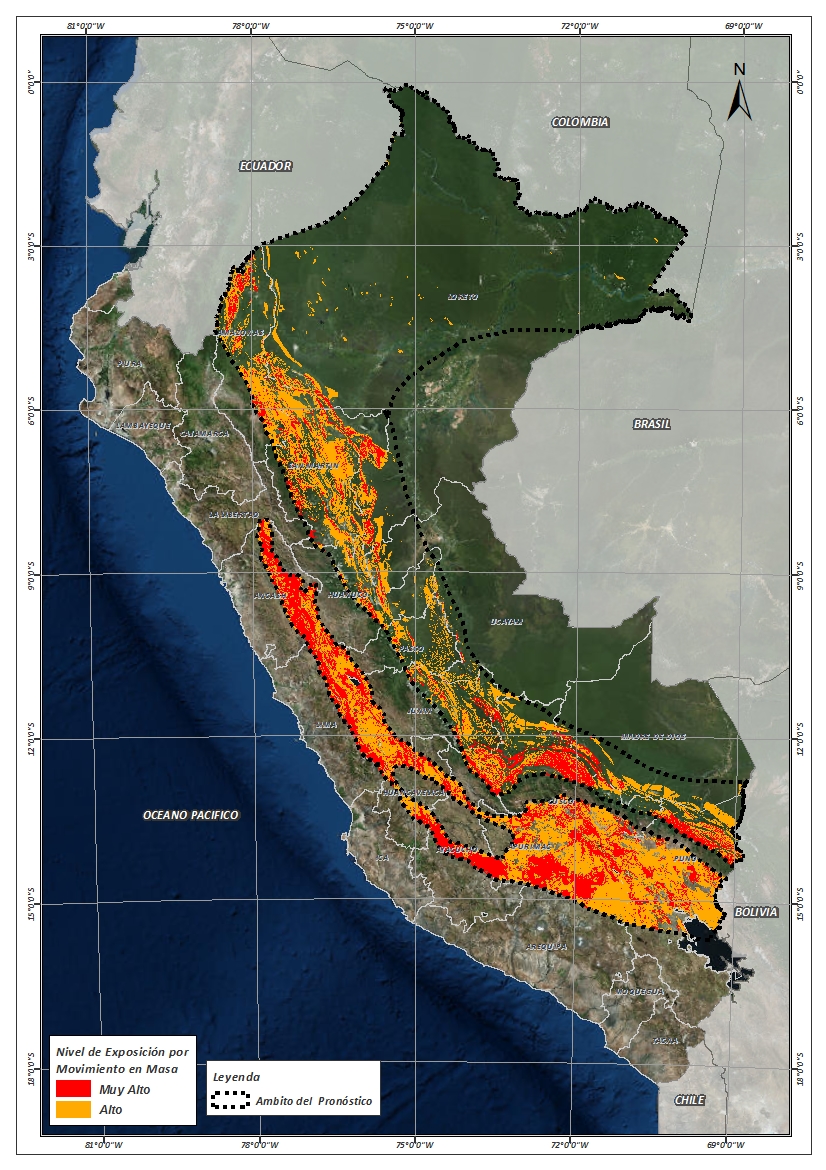 Nivel 03
Mapa de exposición alta por inundación Según el Pronóstico de Lluvias
Mapa de exposición alta por movimientos en masa Según el Pronóstico de Lluvias
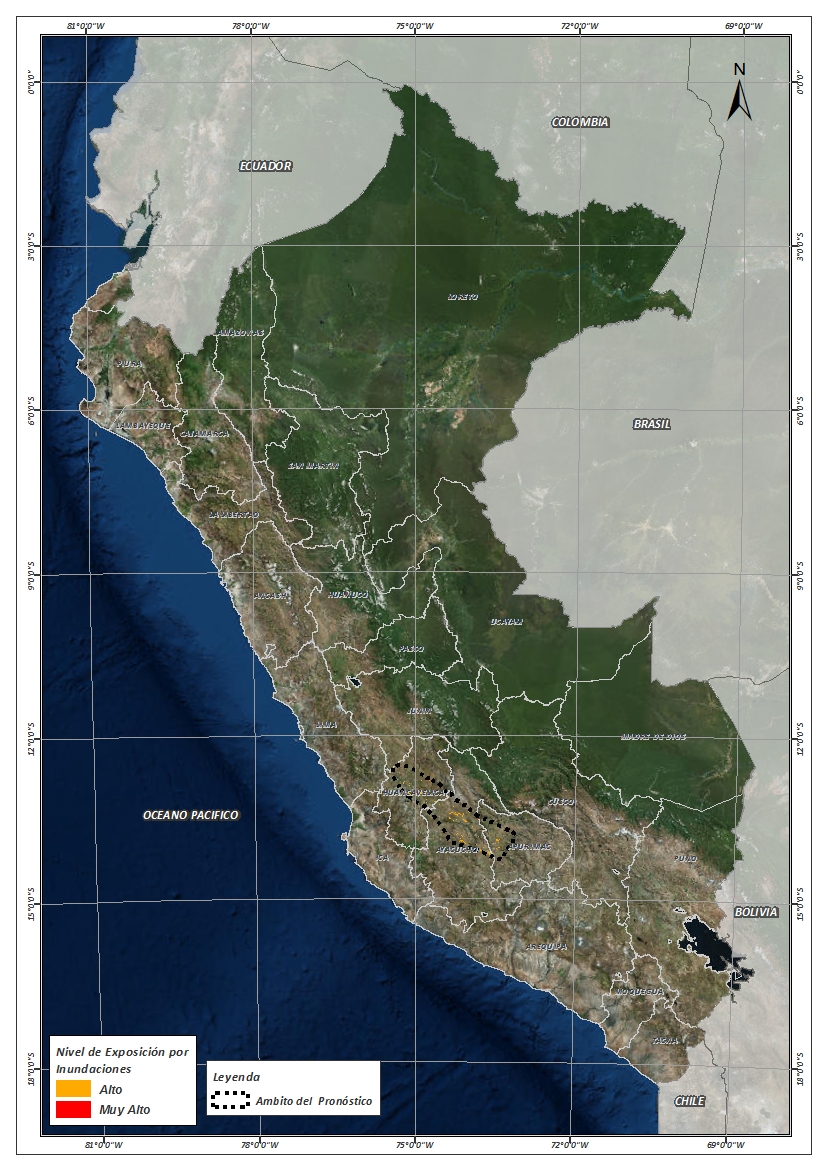 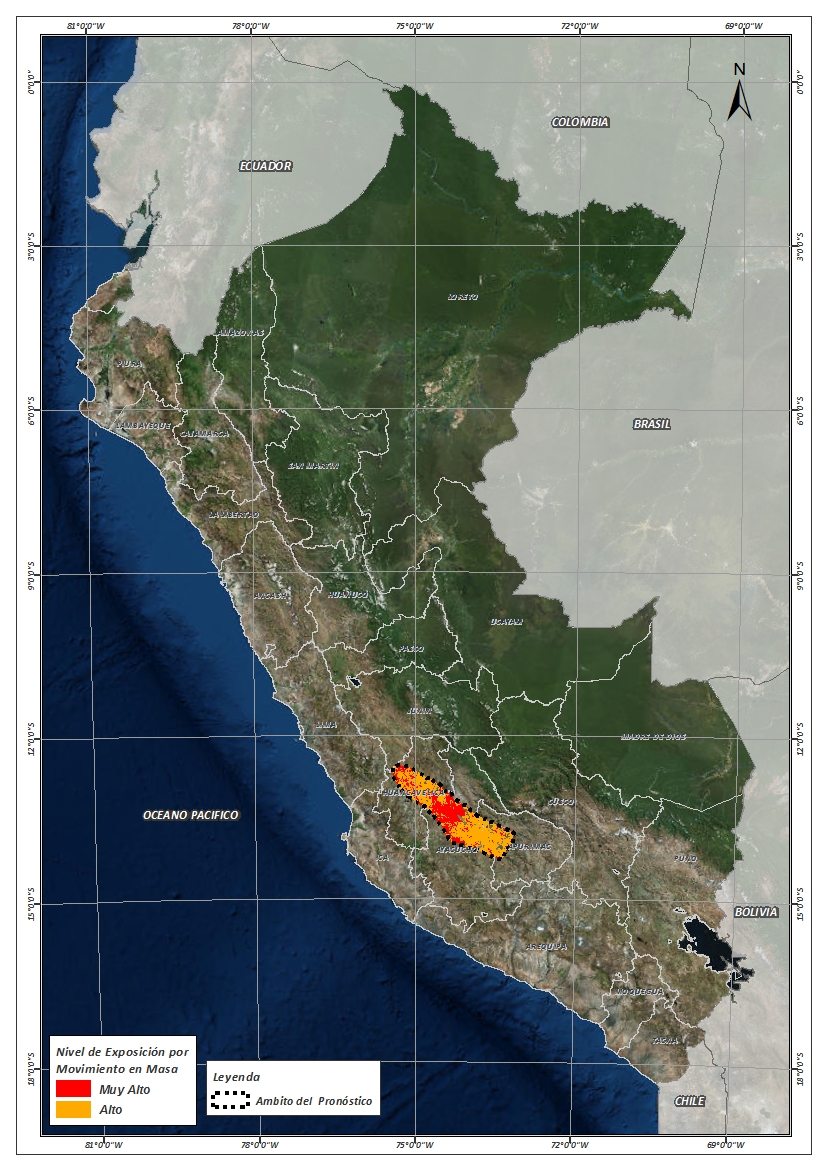 Nivel 04
Distritos expuestos por inundación
Nivel 04
Nivel 03
Distritos expuestos por Inundación
Nivel 03
Nivel 04
328 Distritos
29 Distritos
Población expuesta por Inundación
Nivel 04
Nivel 03
Población expuesta por Inundación
Nivel 03
Nivel 04
1,938,203 Total de Pobladores
7,389 Total de Pobladores
Distritos expuestos por movimiento en masa
Nivel 04
Nivel 03
Distritos expuestos por movimiento en masa
Nivel 03
Nivel 04
672 Distritos
104 Distritos
Población expuesta por Movimientos en Masa
Nivel 04
Nivel 03
Población expuesta por Movimientos en Masa
Nivel 03
Nivel 04
3,202,543 Total de Pobladores
301,272 Total de Pobladores
Consultas:
soporte-sigrid@cenepred.gob.pe